Daniela Pokorná, GJGT, Banská Bystrica
Stredovek
Charakteristika
http://www.youtube.com/v/uxDABtjbS4w
panovník
Charakteristika
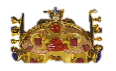 ochrana
vernosť 
renta
vazal
senior
vazal
senior
vazal
vazal
vazal
vazal
poddaný
poddaný
poddaný
poddaný
poddaný
poddaný
Charakteristika
476
Obdobie medzi pádom Západorímskej ríše r. ........ n. l. 
(príp. sťahovaním národov) a dobytím Konštantinopolu r. ........ 
(príp. objavením Ameriky r. ........)
1453
1492
jarina
Hlavné zamestnanie – poľnohospodárstvo
 Spôsob obrábania pôdy: 	dvojpoľný systém
						trojpoľný systém
ozimina
jarina
úhor
ozimina
- Jednotná ideológia - kresťanstvo (trojaký ľud)
Raný stredovek
Riešenie
Schéma
Dôležité pojmy
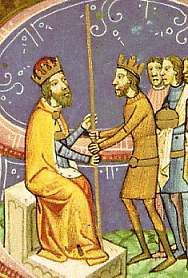 – vzťah závislosti medzi lénnym pánom (seniorom) a lénnikom (vazalom)
lénny systém
- pôda, výsady alebo veci prepožičané (darované) podľa zvláštnych pravidiel
feudum
léno
– slovenský ekvivalent výrazu
- svetský – kráľ, knieža, gróf (t. j. šľachtic)
- cirkevný – pápež, biskup...
feudál
Dôležité pojmy
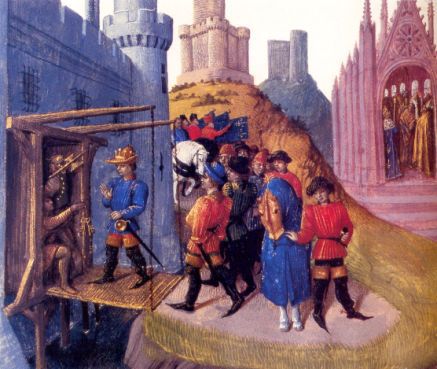 poddaný
– obrába pôdu, platí rentu
nevoľník
– človek pripútaný k pôde, bez osobnej slobody
- naturálna	
- pracovná
- peňažná
renta
dominikál
rustikál
typy vlastníctva pôdy
Periodizácia stredoveku
raný – koniec 5. st do zač. 12. st.
vrcholný – 12. – pol. 14. st.
neskorý – pol. 14. st . prelom 15./16. st.
podľa iných autorov je možná aj iná periodizácia
Sťahovanie národov
Takto to mohlo byť :
http://www.cittadella.cz/stehovani/fiktivni.html
Takto to prebiehalo:
http://www.cittadella.cz/stehovani/realne.html
Vznik barbarských štátov
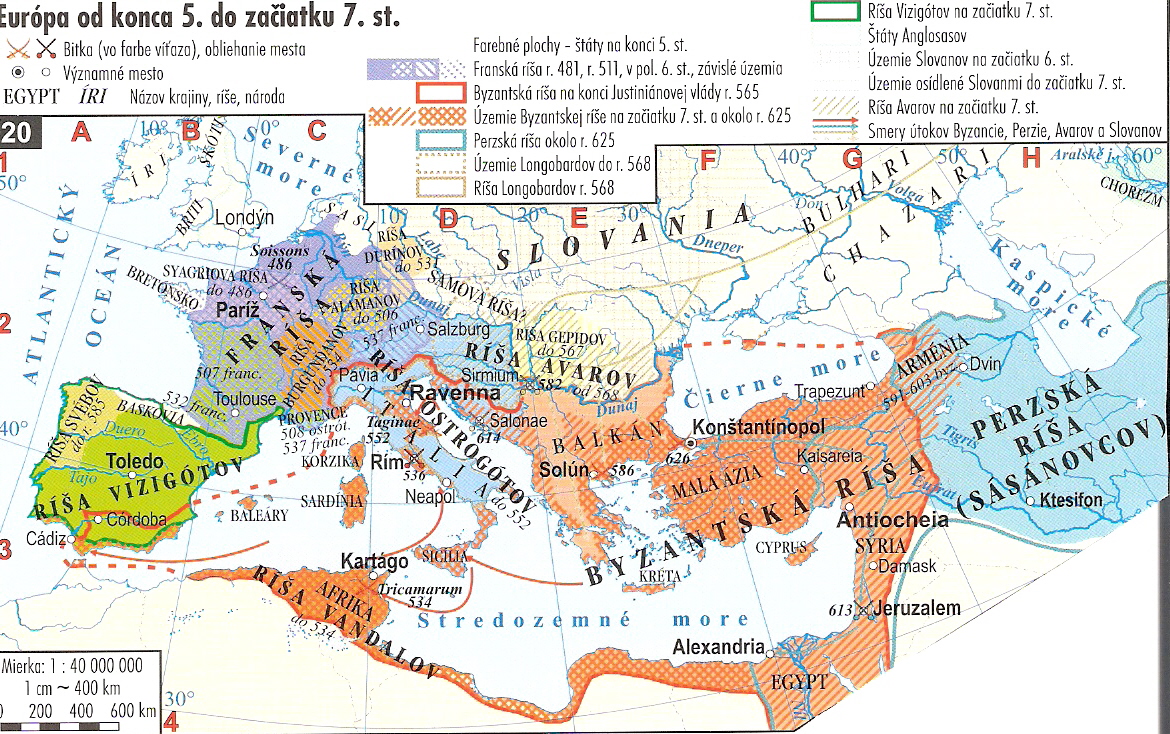 A takto to dopadlo
Nájdi na mape ranostredoveké štáty v 5. – 7- st:
Ríša Ostrogótov
Ríša Vizigótov
Riešenie
Ríša Avarov
Franská ríša
Ríša Vandalov
Samova ríša
Byzantská ríša
Ríša Gepidov
Európa v 7. – 10. storočí
Ktoré štáty pribudli v nasledujúcich storočiach?
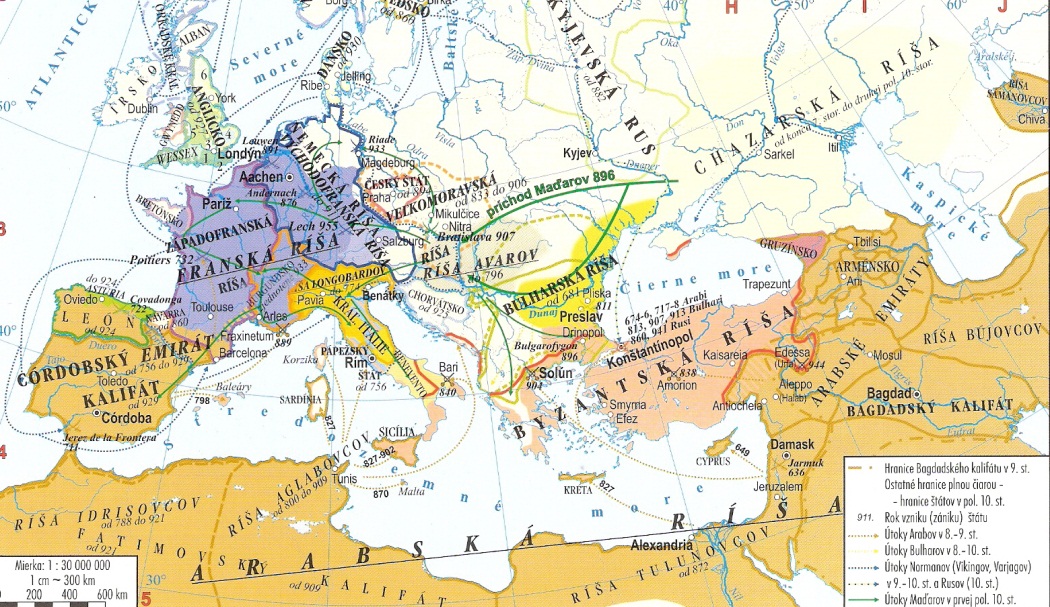 Riešenie
Ktoré štáty zanikli?
Veľká Morava
Arabská ríša
Vandali
Vizigóti
Kyjevská Rus
Bulharská ríša
Ostrogóti
Anglicko
Český štát
Dánsko
Raný stredovek
Franská ríša
Poľský štát
Byzantská ríša
Normani
Arabská ríša
Anglicko
Samova ríša
Francúzsko
Veľká Morava
Nemecko
Český štát
Uhorský štát
Kyjevská Rus
Kultúra
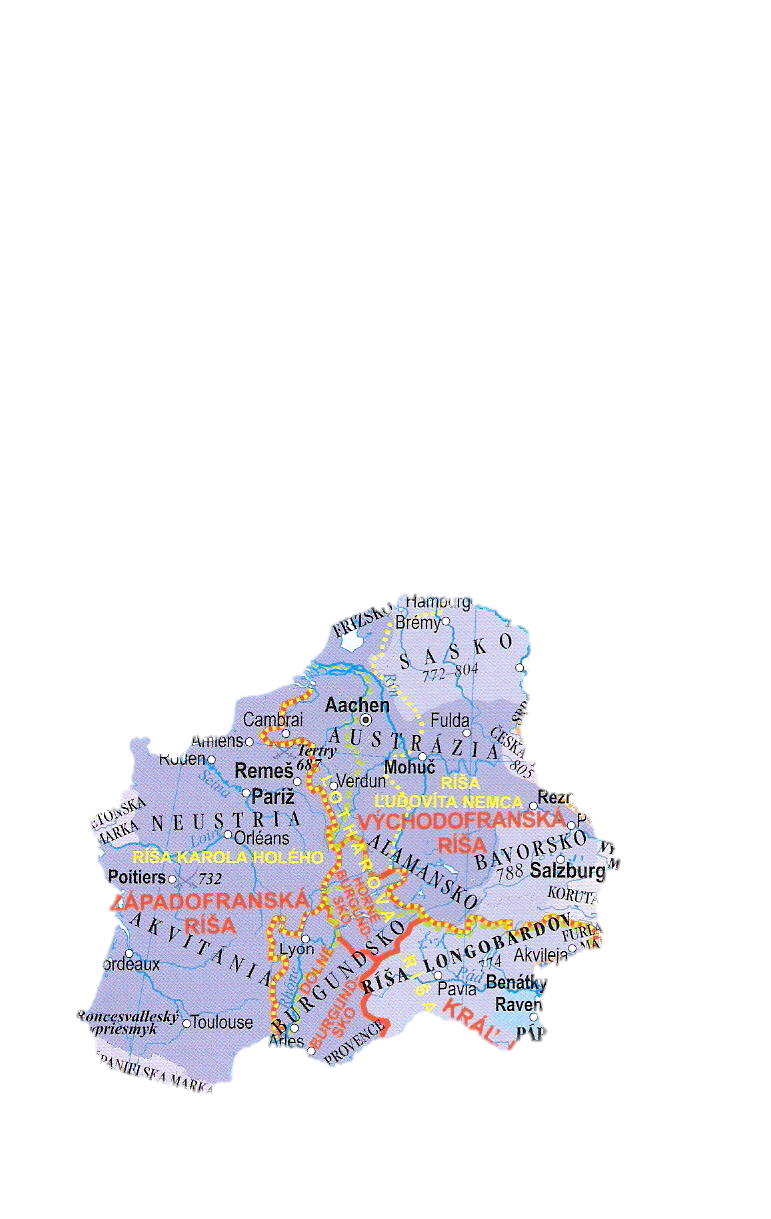 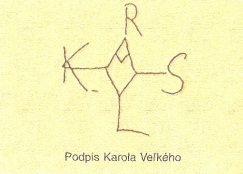 Franská ríša
RS
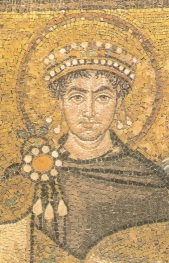 Byzantská ríša
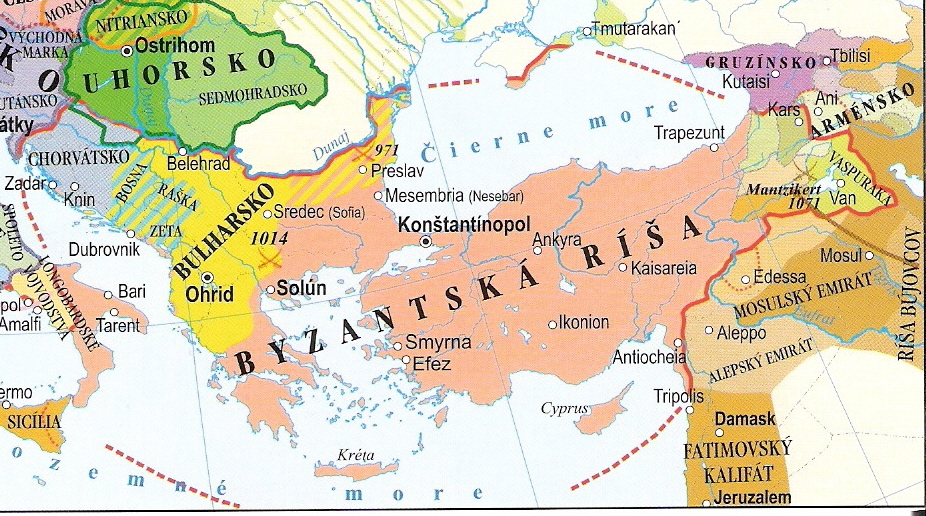 RS
Arabská ríša
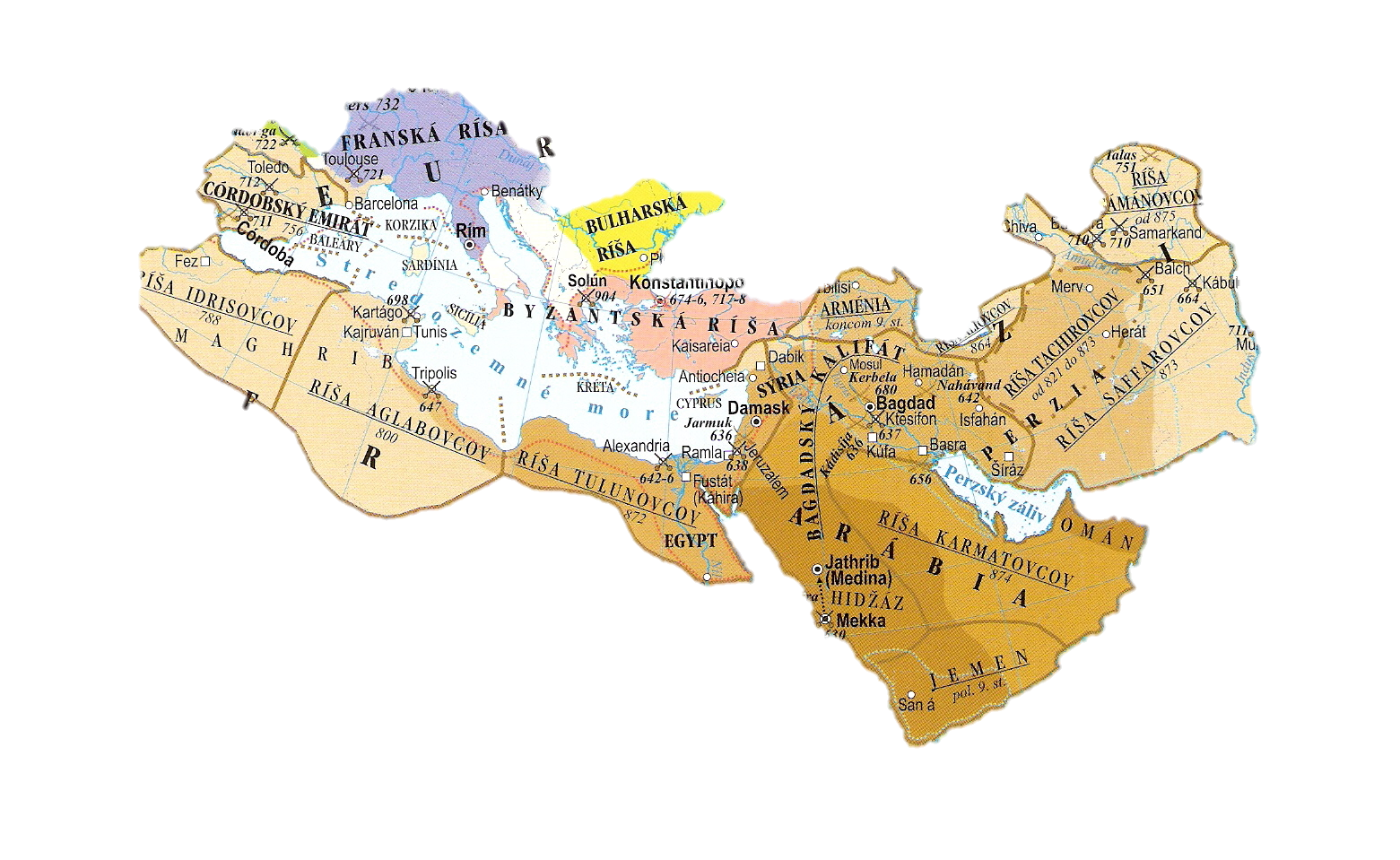 RS
Samova ríša
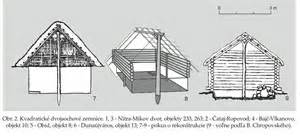 RS
Veľká Morava
RS
Veľká Morava
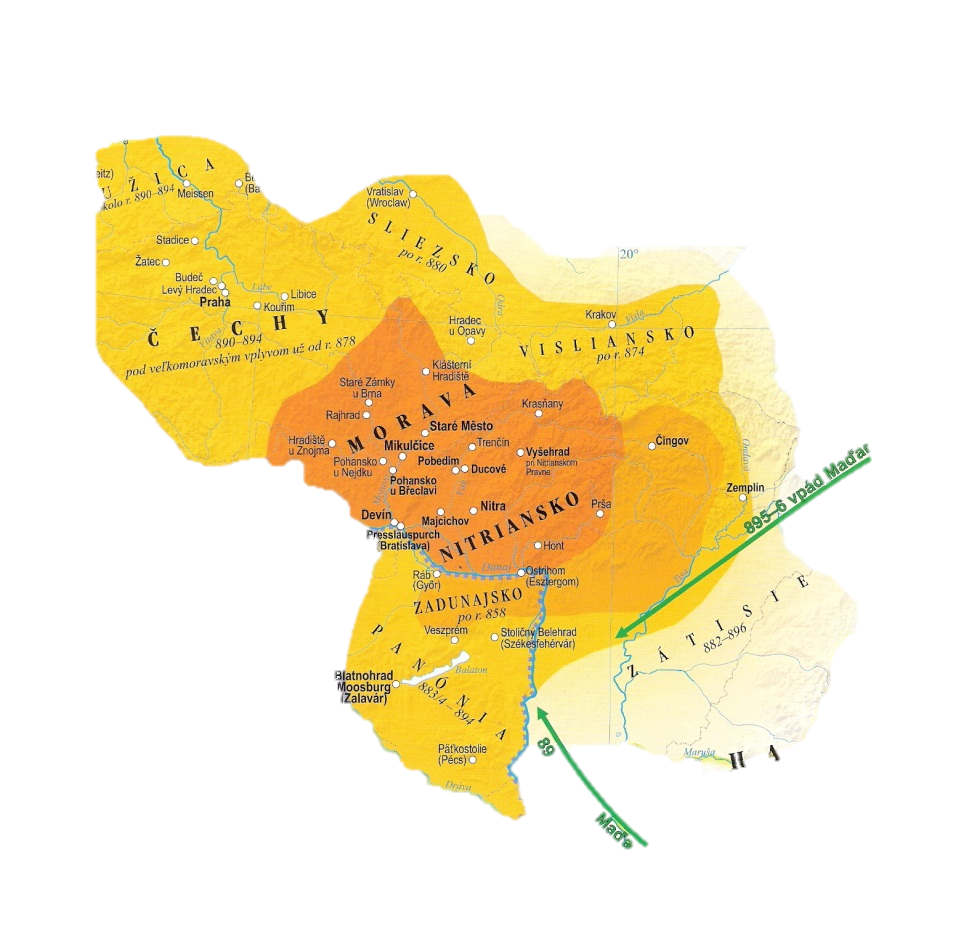 Iné slovanské štáty
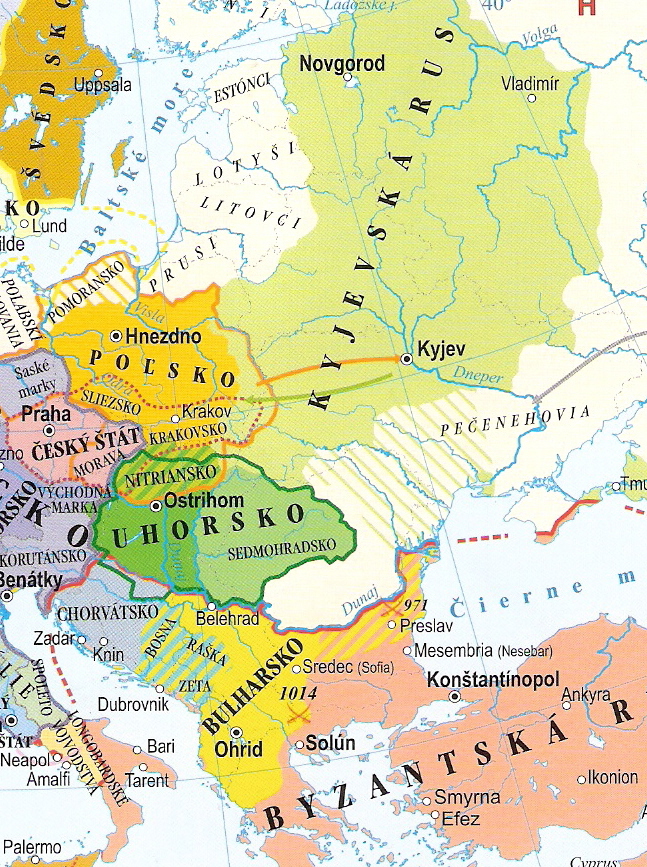 Český štát
RS
Kyjevská Rus
RS
Poľský štát
RS
Normani
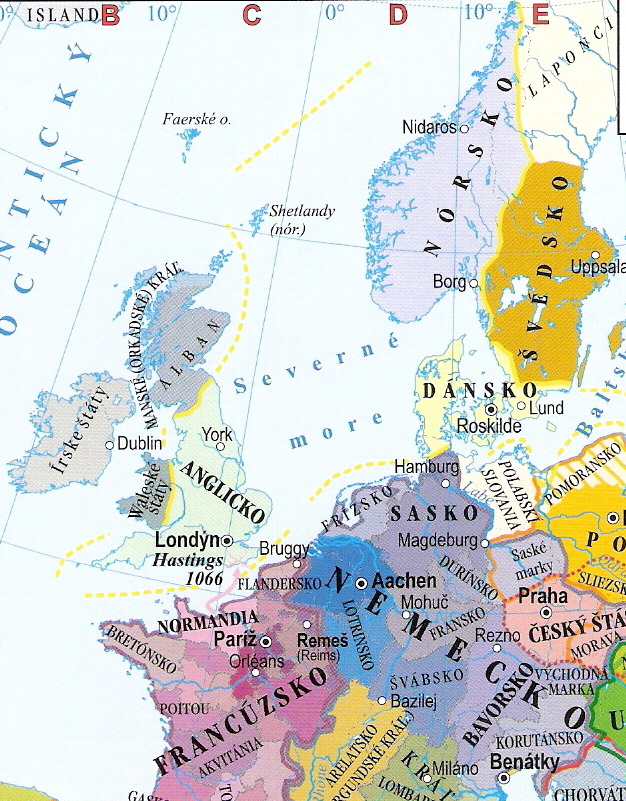 RS
Anglicko
RS
Francúzsko
RS
Nemecko
RS
Uhorský štát
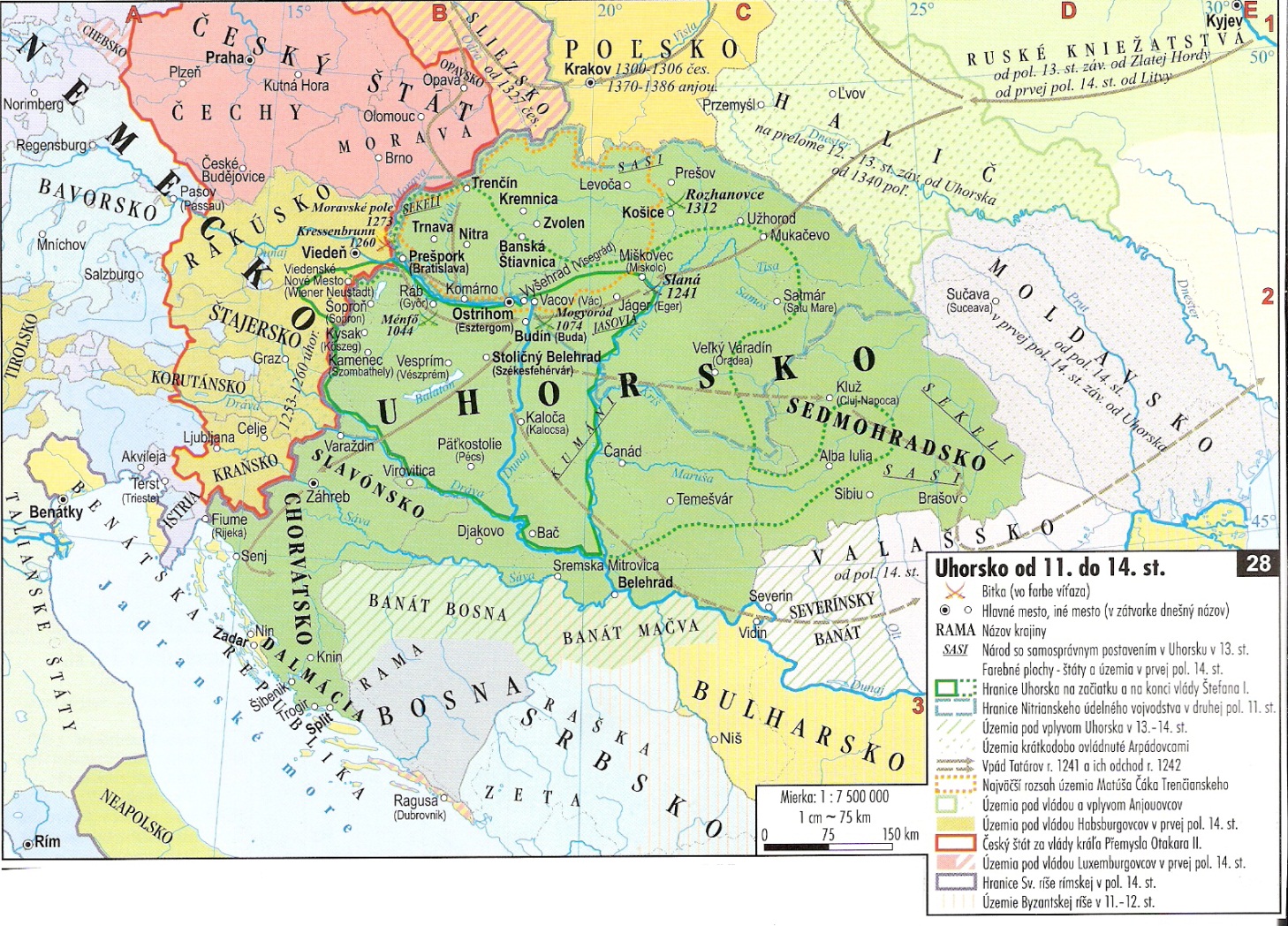 RS
Kultúra
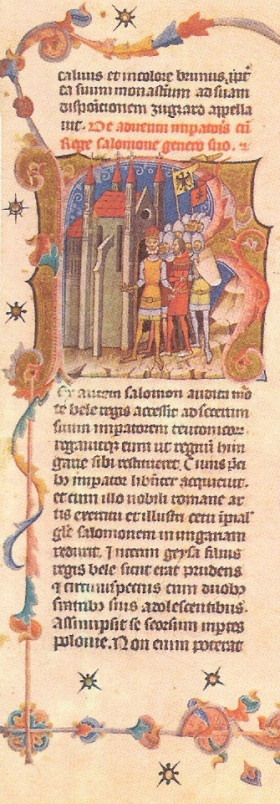 Jednotná ideológia – kresťanstvo
Umenie
- protorománske 	- merovejské (6. - pol. 8. st)
				- karolínske (pol. 8. st. - 9. st.)
				- ottonské (10. st.)
- románske
Vzdelanosť
- cirkevný monopol	- školy kláštorné 					(benediktíni)
					- školy biskupské 					(mestské)
- latinčina
Výtvarné umenie
- sochárstvo - monumentálne, spojené s architektúrou, 			reliéfy
- maliarstvo - nástenné maľby, mozaiky, knižná maľba
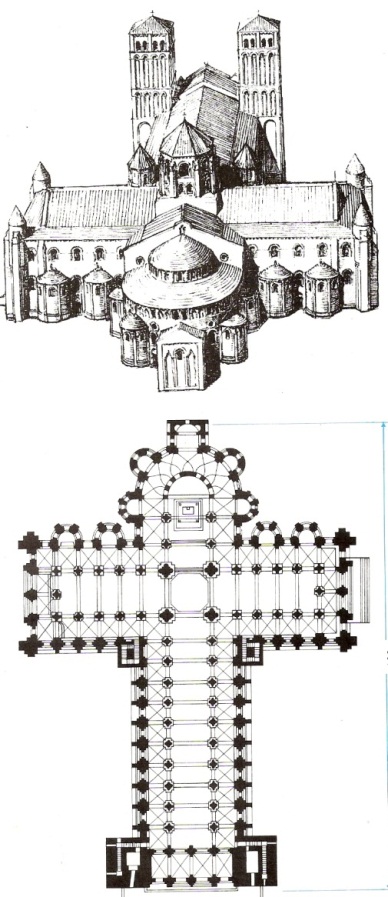 Kultúra
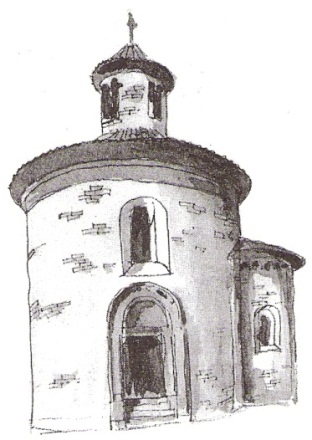 - sakrálna (cirkevná)- bazilika
				- rotunda
Architektúra
- profánna (svetská) - hrady (donžon), hradby, 					mosty, zvonice
- materiál - kameň, tehla, drevo
- prvky - valená klenba, pilier, arkáda, portál, 		mohutný stĺp, hrubé steny, združené okná
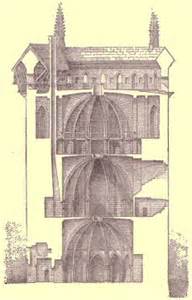 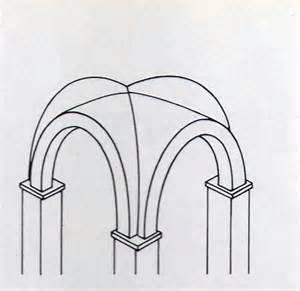 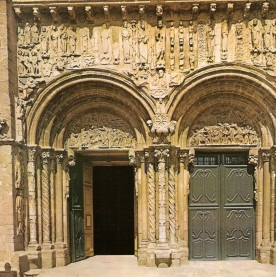 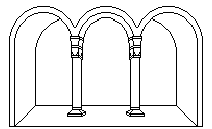 Kultúra
- zlatníctvo, keramika, kováčstvo, tkáčstvo (aj 	tapisérie), výroba nábytku
Umelecké remeslá
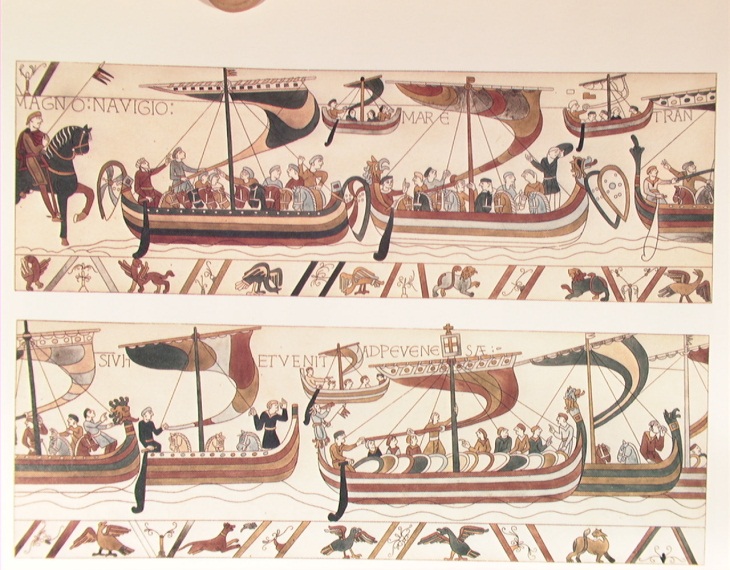 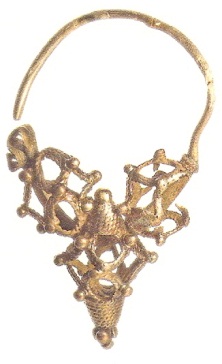 RS
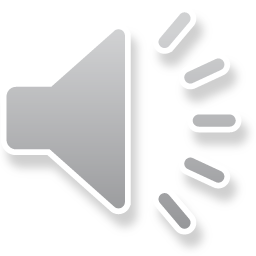 Hudba
- cirkevná – gregoriánsky chorál - svetská
Zdroje
http://www.cittadella.cz/stehovani/realne.html
http://www.cittadella.cz/stehovani/fiktivni.html
http://www.oskole.sk/images/pani_si_prepoziciavaju_podu.jpg
http://www.bing.com/images/search?q=stredovek&FORM=HDRSC2#view=detail&id=E8752BFD920A19A8377806B745058B967C84BAD6&selectedIndex=201
http://www.youtube.com/watch?v=8Msk9JZ_D7s
http://www.youtube.com/watch?v=uxDABtjbS4w
Gurňák, D.: Štáty v premenách storočí; Mapa Slovakia, 2004, 		ISBN 80-89080-047-2
http://www.bing.com/images/search?q=valen%C3%A1+klenba&FORM=HDRSC2#view=detail&id=A310F21B44A1EFEA6A4EDB0F7CE8F78A0AED1B4A&selectedIndex=31
Ďakujem za pozornosť
Koniec